Nitrianske údelné vojvodstvo /955 – 1108/
Vypracoval: Branislav Benčič
Pre 7. ročník ZŠ
Tematický celok: „Slováci v Uhorskom kráľovstve“
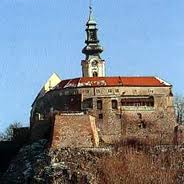 Nitriansky údel
V druhej polovici 10. storočia dynastia Arpádovcov položila základy Uhorského štátu...
Jedným z dôležitých útvarov vznikajúceho Uhorska bolo aj NITRIANSKE ÚDELNÉ VOJVODSTVO
Podporovať túžbu po vláde u následníkov arpádovskej
dynastie => mladší príslušníci vládnucej dynastie
Malo za úlohu:
Brániť územia Arpádovcov pred vpádmi iných krajín
Zoborská listina z roku 1113
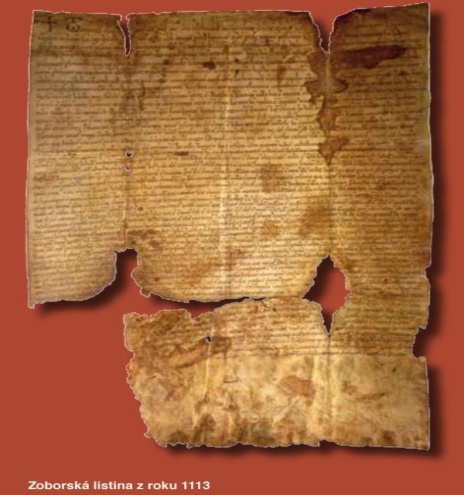 Ostrihom a Nitra
Veľkoknieža Gejza zostal sídliť v Ostrihome a jeho mladší brat Michal dostal údel v Nitre => NITRIANSKE ÚDELNÉ VOJVODSTVO (955 -1108)
Zriadenie údelu v Nitre vychádzalo z tradície
Nitrianskeho kniežatstva
Nitriansky údel
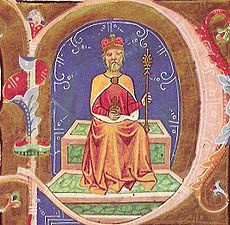 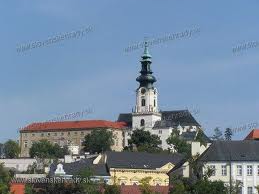 ÚDEL = časť krajiny, ktorú spravoval
člen vládnuceho rodu...
knieža Gejza
Rozmach Nitrianskeho údelu
Za vlády údelného vojvodu Michala bol obnovený kláštor sv. Hypolita na Zobore a tiež kostol sv. Emmeráma v Nitre...
Nitrianske údelné vojvodstvo sa stále viac územne rozširovalo a vzrastala aj Michalova moc
Michal  manželka = Adelaida
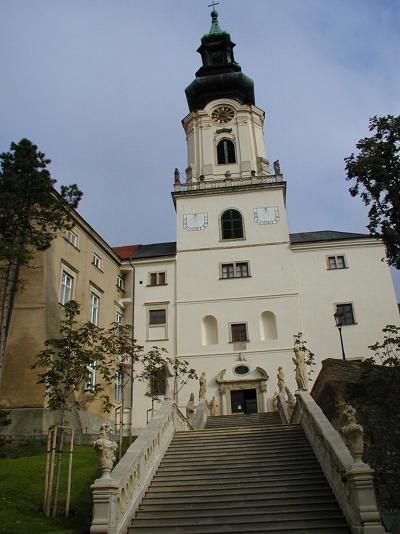 synovia
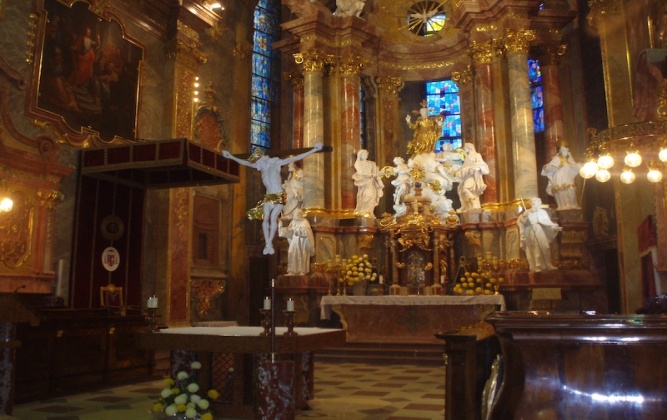 Vazul
Ladislav Lysý
Katedrála sv. Emmeráma
Erb dynastie Arpádovcov
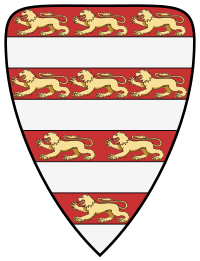 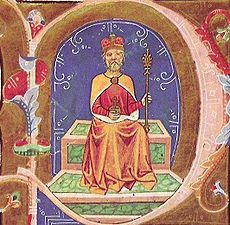 Uhorské veľkoknieža Gejza...vravelo sa o ňom, že
má ruky pokryté krvou...
Veľkokniežaťu Gejzovi sa nepáčila vrastajúca moc mladšieho brata Michala a rozhodol sa ho odstrániť...veď Nitrianske údelné vojvodstvo aj tak chcel pre svojho syna Štefana (Vajk)
Od roku 995 sa údelným vojvodom v Nitre stáva Gejzov syn Štefan...
Synovia zavraždeného Michala – Ladislav Lysý a Vazul si ledva zachránili holé životy...prichýlil ich poľský kráľ Boleslav Chrabrý <= stali sa jeho VAZALMI (=vazal)
Pod Boleslavom Chrabrým
V roku 1001 poľský kráľ Boleslav I. Chrabrý ovládol územie Nitrianskeho údelného vojvodstva a odovzdal ho do správy Ladislava Lysého...
Po smrti Ladislava Lysého vládol jeho brat
	Vazul /Vasil/, ktorého však ako údelného vojvodu zosadil uhorský kráľ Štefan I. ( nechal
	ho oslepiť)...jeho synovia ušli...
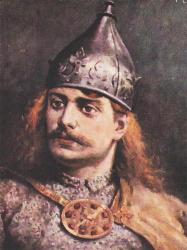 Belo I.
Ondrej I.
Levente
VAZUL
Boleslav I. Chrabrý
Nitrianske údelné vojvodstvo
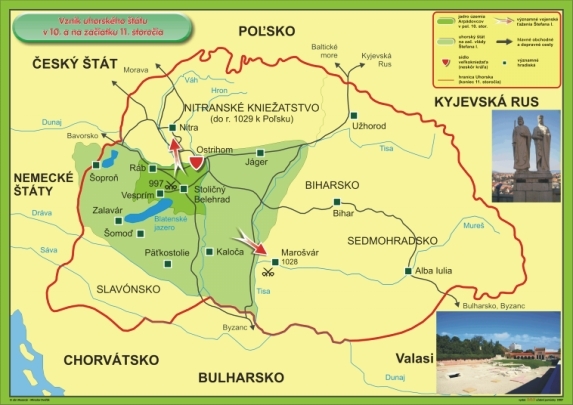 Peter Orseolo
V roku 1038 zomrel Štefan I.  vláda synovca Petra Orseola (cudzinec)  Vathovo pohanské povstanie (1045/46) => uhorskí veľmoži povolali
	Ondreja a Levanteho
Peter Orseolo
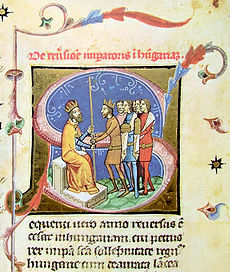 Orseolo oslepený a vyhnaný z Uhorska
Cudzinec na uhorskom tróne, ktorého vláda
sa vyznačovala závislosťou od Nemeckej ríše
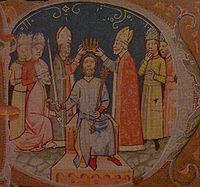 Ondrej I.
Ondrej I (1046 – 1060) – uhorský kráľ  povoláva svojho brata Bela I. a odovzdáva mu Nitriansky údel => nastáva obdobie rozkvetu údelného vojvodstva  vlastné vojsko, mince kvalitnejšie ako kráľovské, samostatná politka...bratia sa nezhodli => boj o 
vládu v Uhorsku
Belo I.
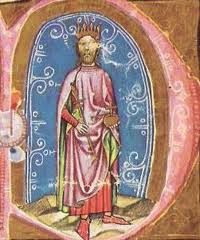 Gejza I.
Ladislav I.
Ondrej I. zomiera v boji
roku 1060
synovia
Belo I.
Krátka vláda Bela I.
Belo I. Arpád vládol iba tri roky – 1060 – 1063...no po zásahu nemeckého panovníka Henricha IV. sa uhorským kráľom stáva syn Ondreja I. -  Šalamún ...
Belo I.
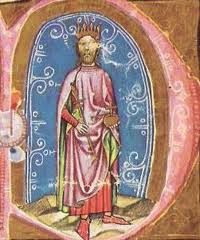 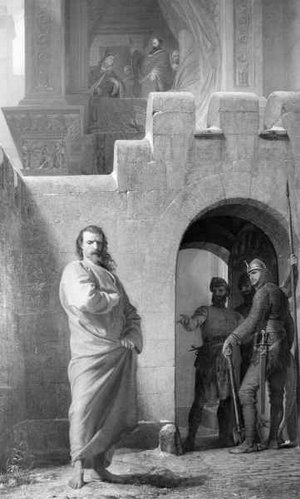 Rímsko – nemecký cisár
Henrich IV.
Ako sa bratranci nepohodli
Šalamún (1063-1074) sa stáva po vláde svojho otca Ondreja I. a krátkej vláde Bela I. ďalším kráľom v Uhorsku čo vyvolalo nevôľu medzi jeho bratrancami Gejzom a Ladislavom = vojenský stret v roku 1074  bitka pri Mogyoróde = vojsko kráľa Šalamúna porazené
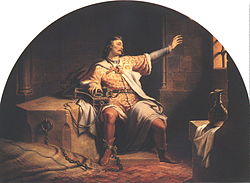 Šalamún (1063 – 1074) ako
uhorský kráľ
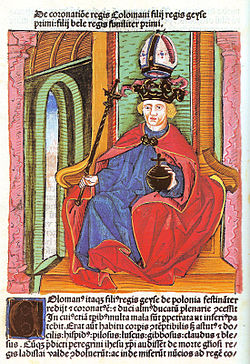 Koloman
Pomerne nezávislé postavenie nitrianskych údelných vojvodov bolo zdrojom napätia medzi uhorskými kráľmi a údelnými vojovdami...
V roku 1096 sa stáva uhorským kráľom Koloman (1096 – 1116)
Jeho brat Almoš proti nemu viackrát povstal  Koloman ho nechal aj s jeho synom Belom oslepiť a NITRIANSKE ÚDELNÉ VOJVODSTVO v roku 1108 zrušil
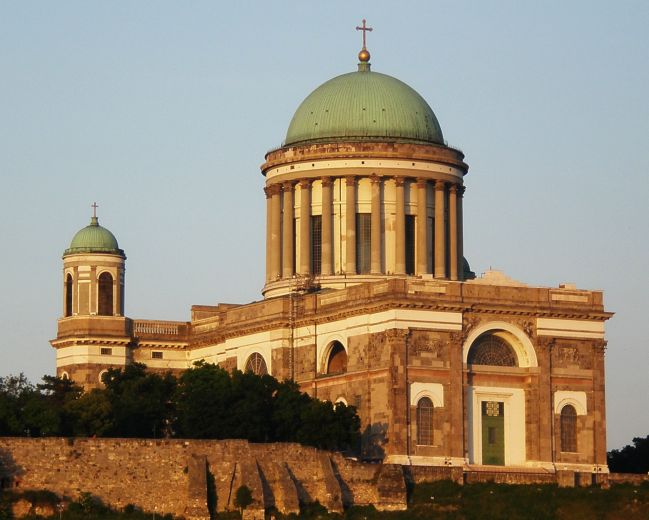 Použitá literatúra
www.wikipedia.cz
www.wikipedia.sk
Dejepis pre 7. ročník ZŠ
Internet